স্বাগতম
ইশরাত জাহান
সহকারি অধ্যাপক , প্রাণিবিদ্যা
চট্টগ্রাম সরকারি মহিলা কলেজ
চট্টগ্রাম ।
আইডি নং - ৬
ভেন্যু-টিটিসি, চট্টগ্রাম
প্রাণিবিদ্যা
দ্বাদশ শ্রেণি
দ্বিতীয় অধ্যায়ঃ প্রাণীর পরিচিতি
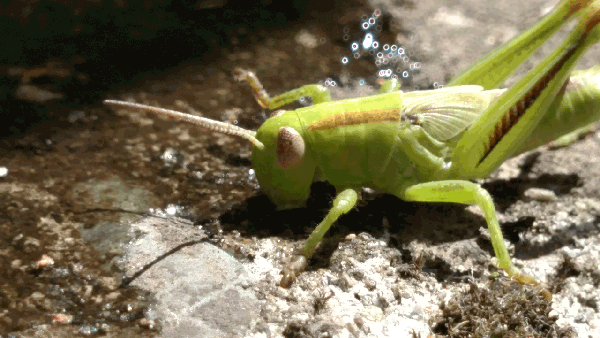 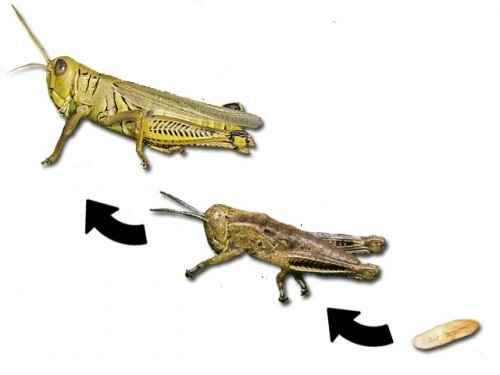 ঘাসফড়িং এর রূপান্তর
পৃষ্ঠা-86-87
সহায়কগ্রন্থ-জীববিজ্ঞান ২য় পত্র 
গাজী এস. এম.আজমল
সংস্করণ-২০১৯
শিখনফল
ঘাসফড়িং এর  রূপান্তর কি  বলতে পারবে।
রূপান্তর এর প্রকারভেদ করতে পারবে।
ঘাসফড়িং এর বিভিন্ন দশা সনাক্ত করতে পারবে ।
মোচন / মোল্টিং  সম্পর্কে বর্ননা করতে পারবে ।
রূপান্তরে হরমোন এর ভূমিকা লিখতে পারবে।
রূপান্তর
পতঙ্গের ভ্রূণ যখন কয়েকটি ধারাবাহিক পরিবর্তনের মাধ্যমে পূর্নাঙ্গ দশা প্রাপ্ত হয় তখন এ ধরনের ভ্রুনোত্তর পরিস্ফুটনকে রূপান্তর বলে।

রূপান্তর সাধারনত দুই প্রকারঃ 
অসম্পূর্ণ রূপান্তর
সম্পুর্ণ রূপান্তর
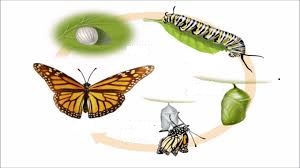 ডিম
লার্ভা
পূর্নাঙ্গ
পিউপা
ইমাগো
সম্পূর্ণ রূপান্তর
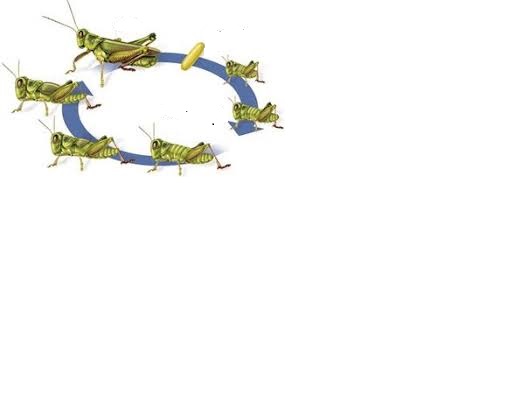 পূর্ণাঙ্গ
নিষিক্ত ডিম
নিম্ফ দশা
১
নিম্ফ দশা ৫
নিম্ফ দশা ২
নিম্ফ দশা ৪
নিম্ফ দশা ৩
অসম্পূর্ণ  রূপান্তর
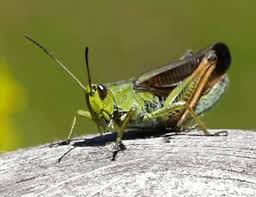 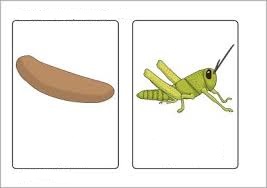 পূর্ণাঙ্গ    প্রাণী
ডিম
নিম্ফ
ঘাসফড়িং এর রুপান্তর
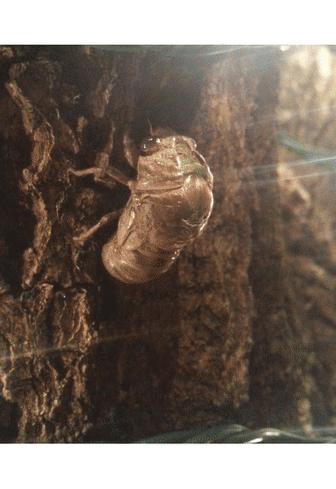 মোল্টিং / মোচন
রূপান্তরে হরমোনের ভূমিকা
প্রোথোরাসিকোট্রপিক হরমোন
একডাইসন হরমোন
জুভেনাইল হরমোন
গোনাডোট্রপিক হরমোন
গ্রোথ হরমোন
দলীয় কাজ
নিম্ফ ও পূর্নাঙ্গ ঘাসফড়িং এর মধ্যে  পার্থক্য লিখবে ।
মূল্যায়ন
লার্ভা বলতে কী বোঝায় ? 
মোল্টিং বলতে কী বোঝায়?
জুভেনাইল  হরমোন বলতে কী বোঝায়?
বাড়ির কাজ



ঘাসফড়িং ও প্রজাপতির রুপান্তরের তুলনামুলক বিশ্লেষণ করবে।
ধন্যবাদ